Open My Eyes, That I May See
SCOTT
8.8.9.8.8.8.8.4
6/8
Ab/Ab - DO

Verses: 3/Chorus
PDHymns.com
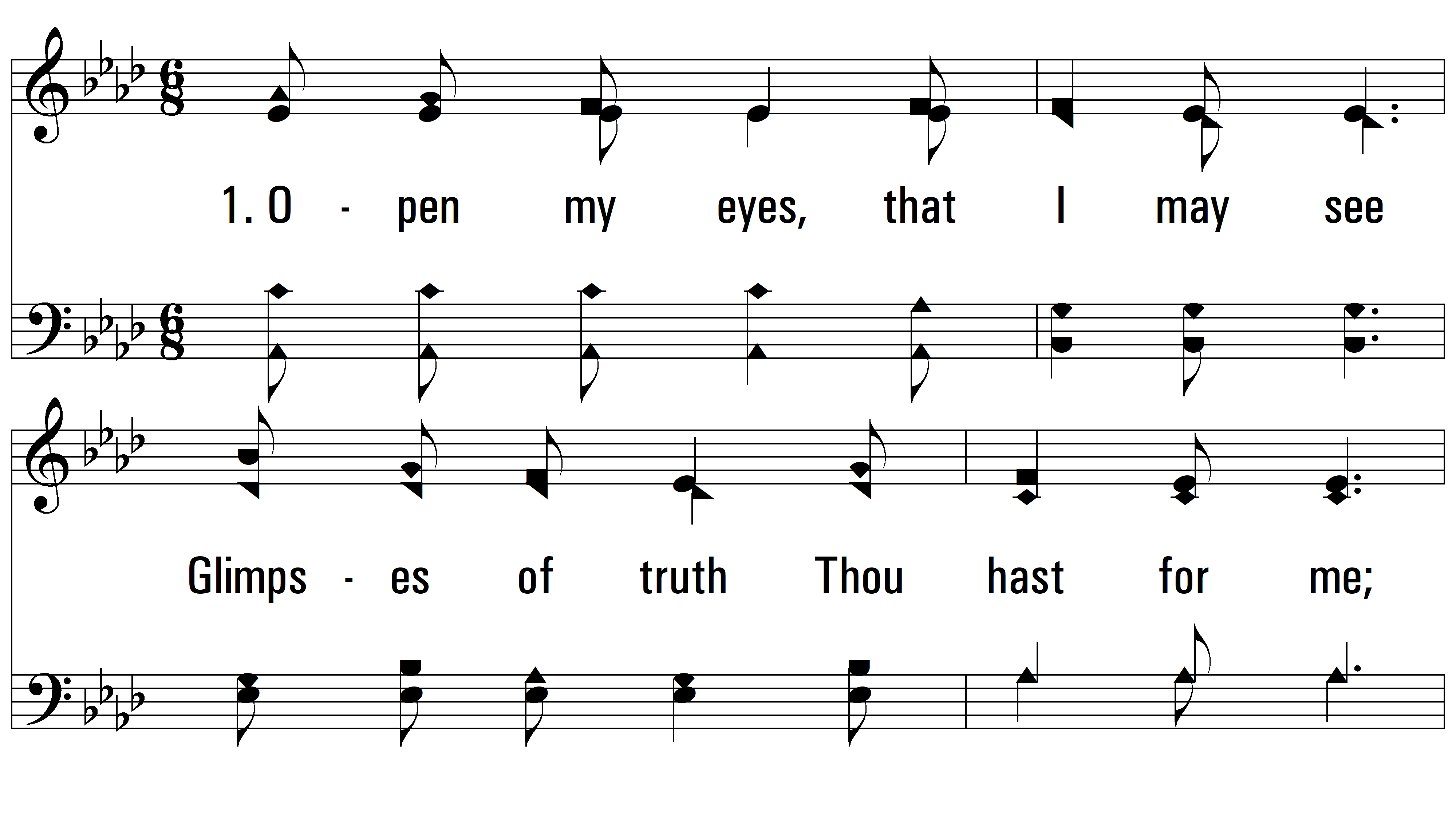 vs. 1 ~ Open My Eyes, That I May See
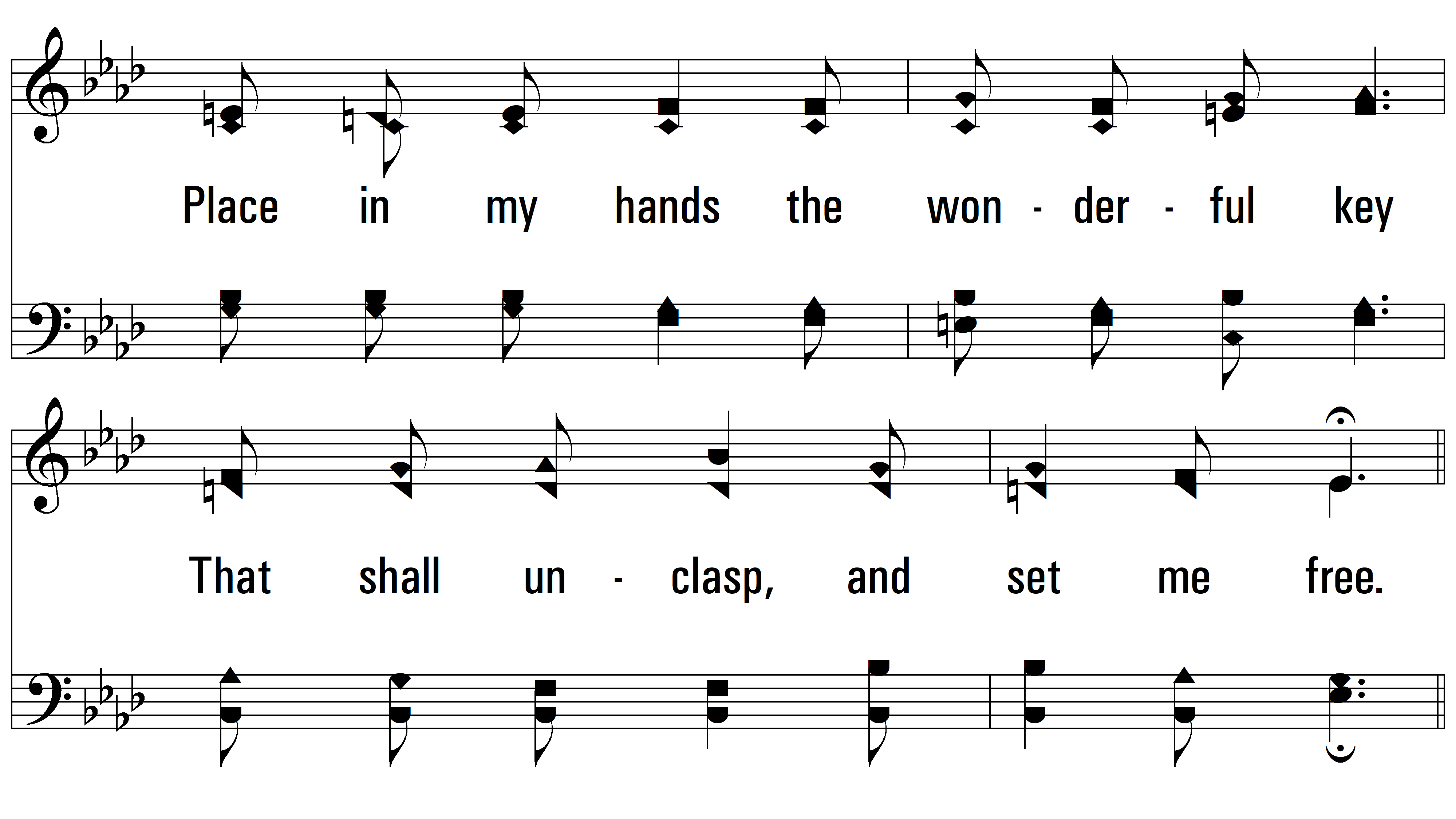 vs. 1
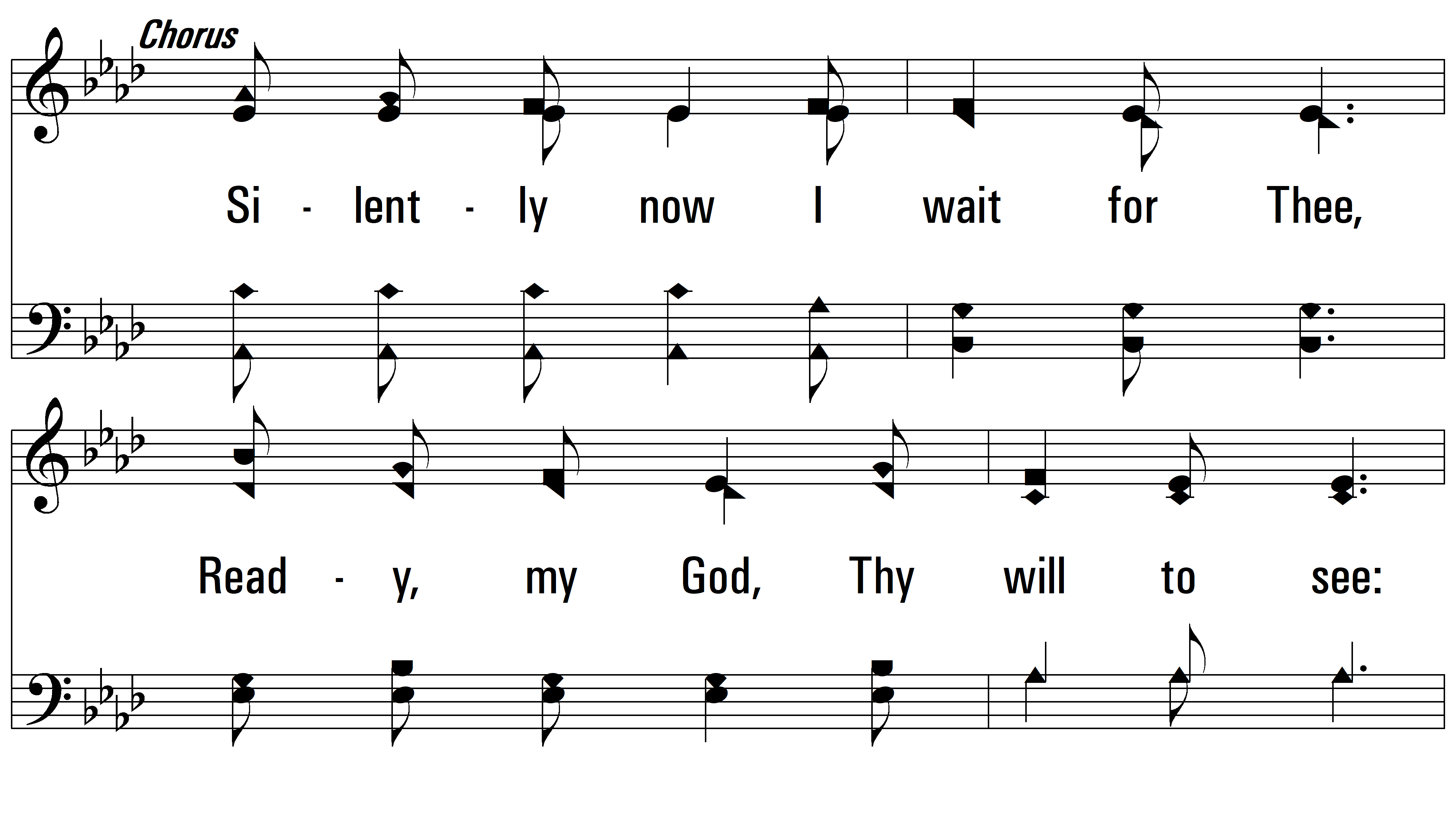 vs. 1
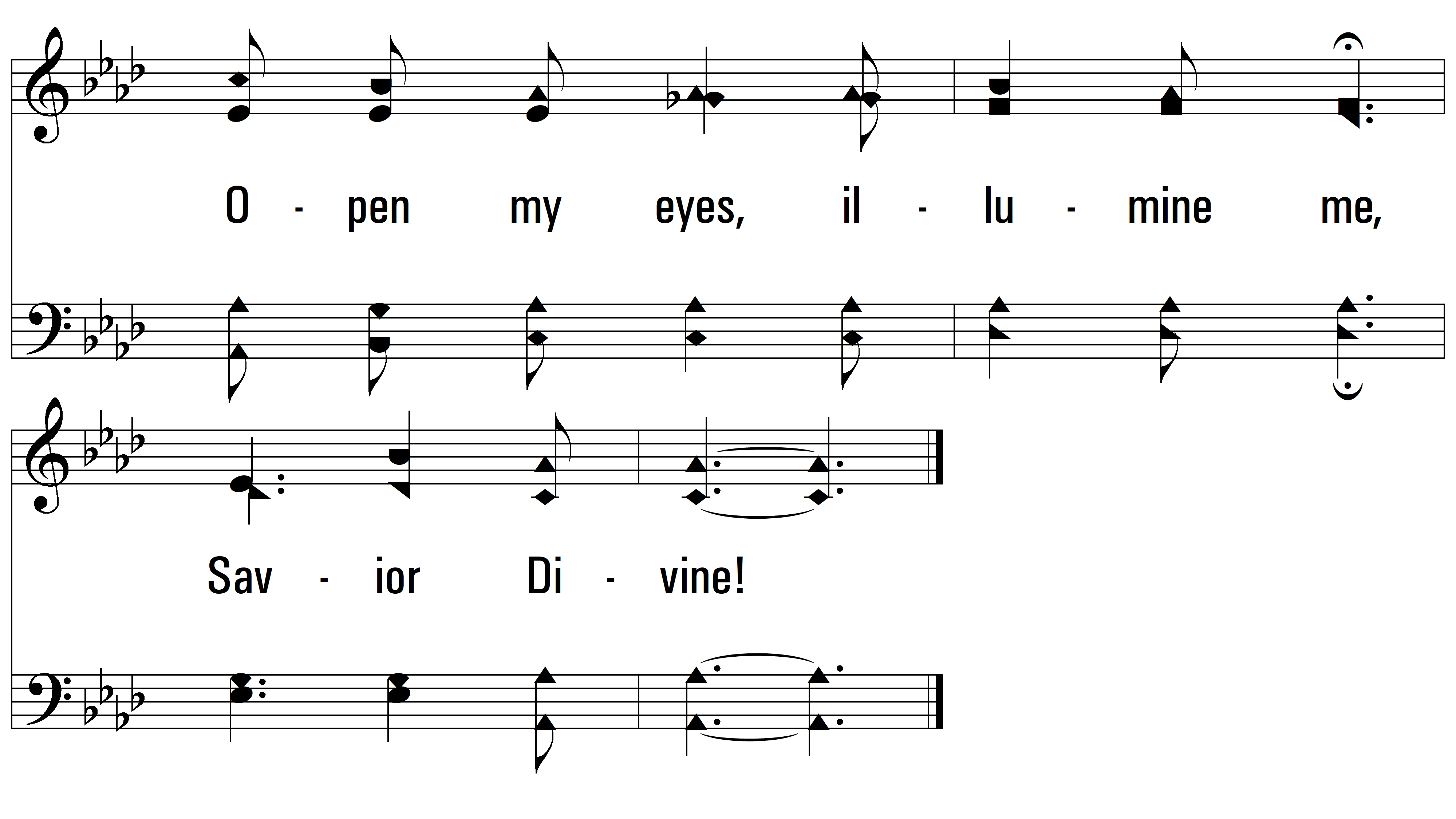 vs. 1
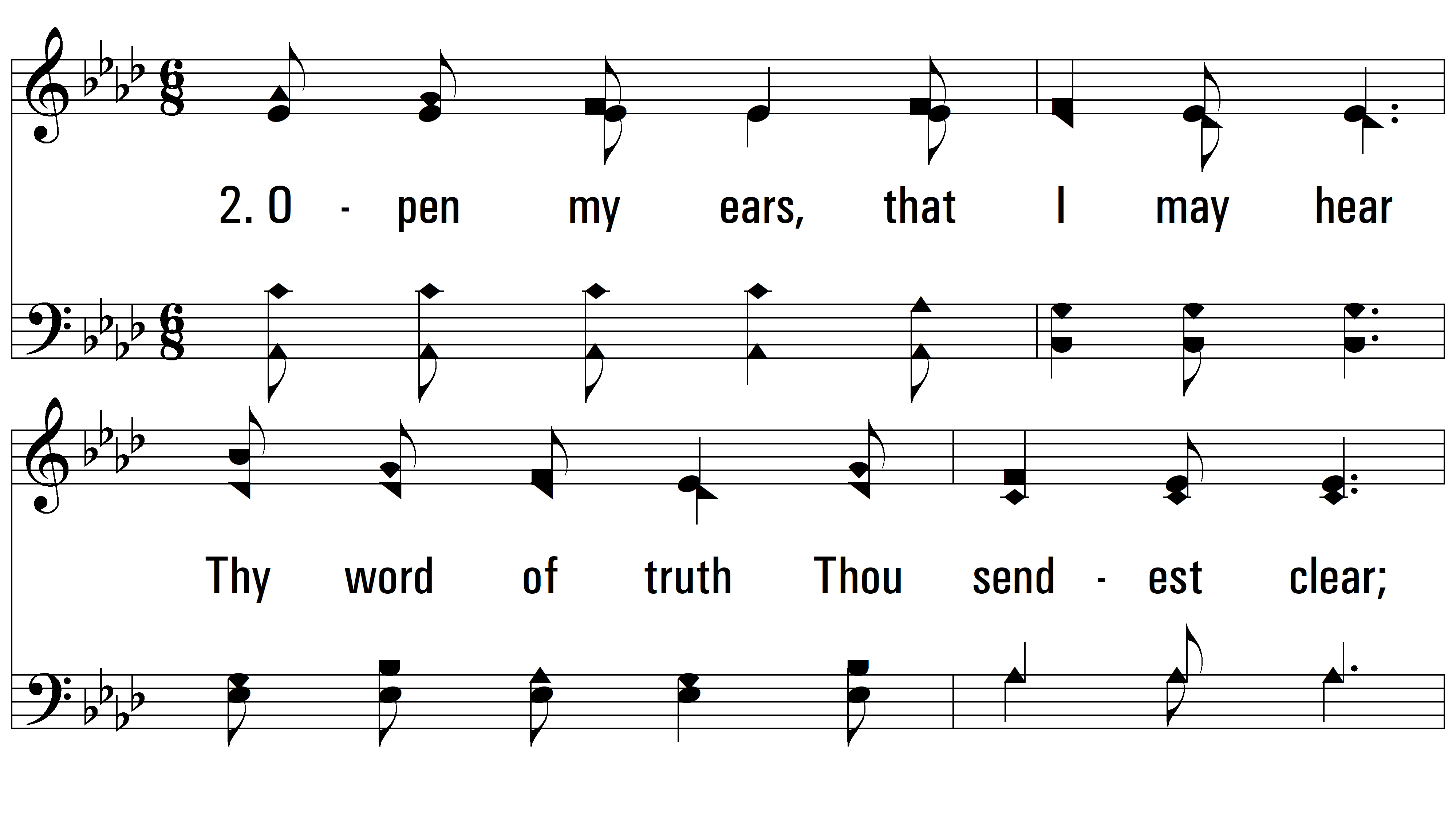 vs. 2 ~ Open My Eyes, That I May See
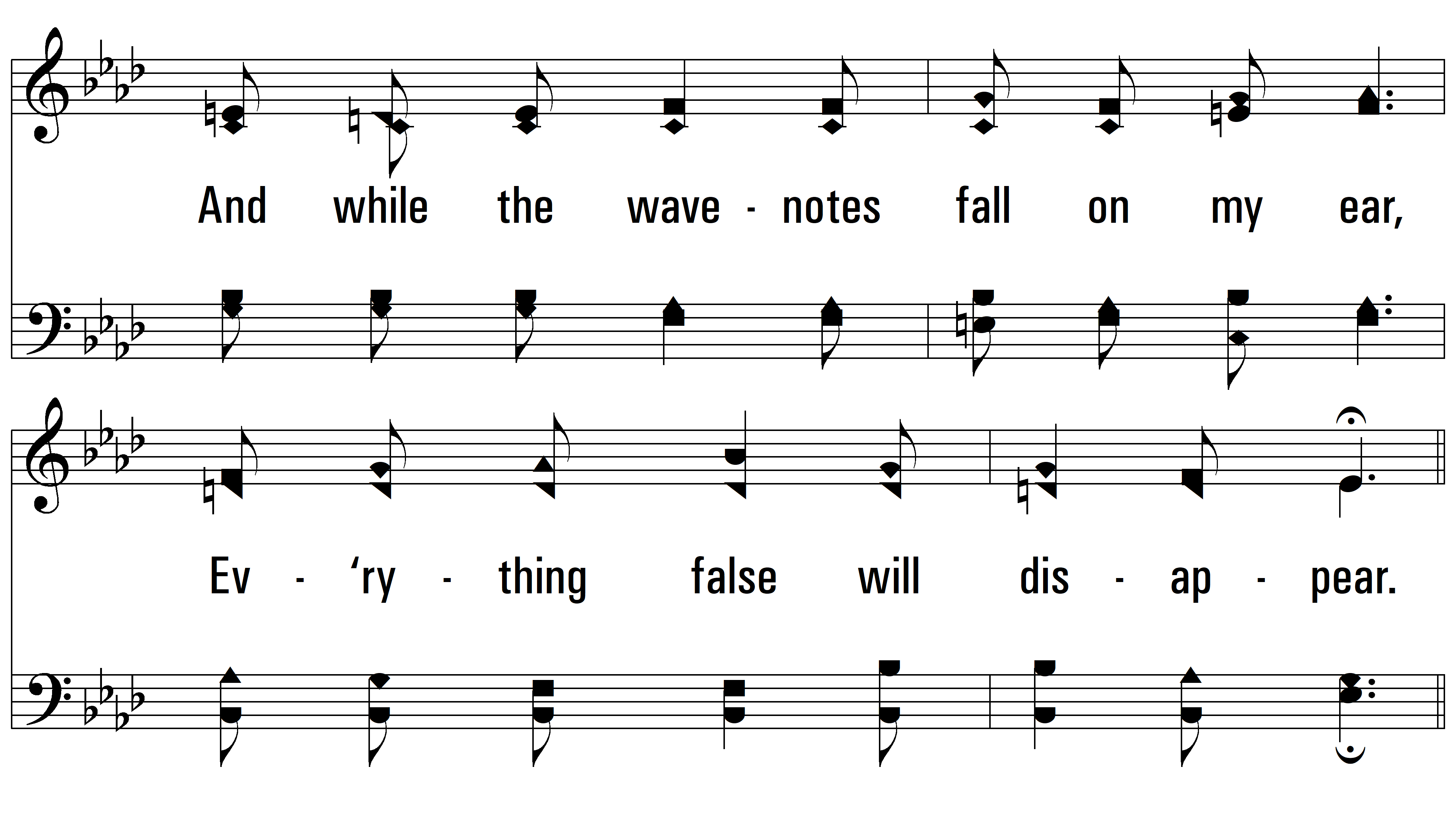 vs. 2
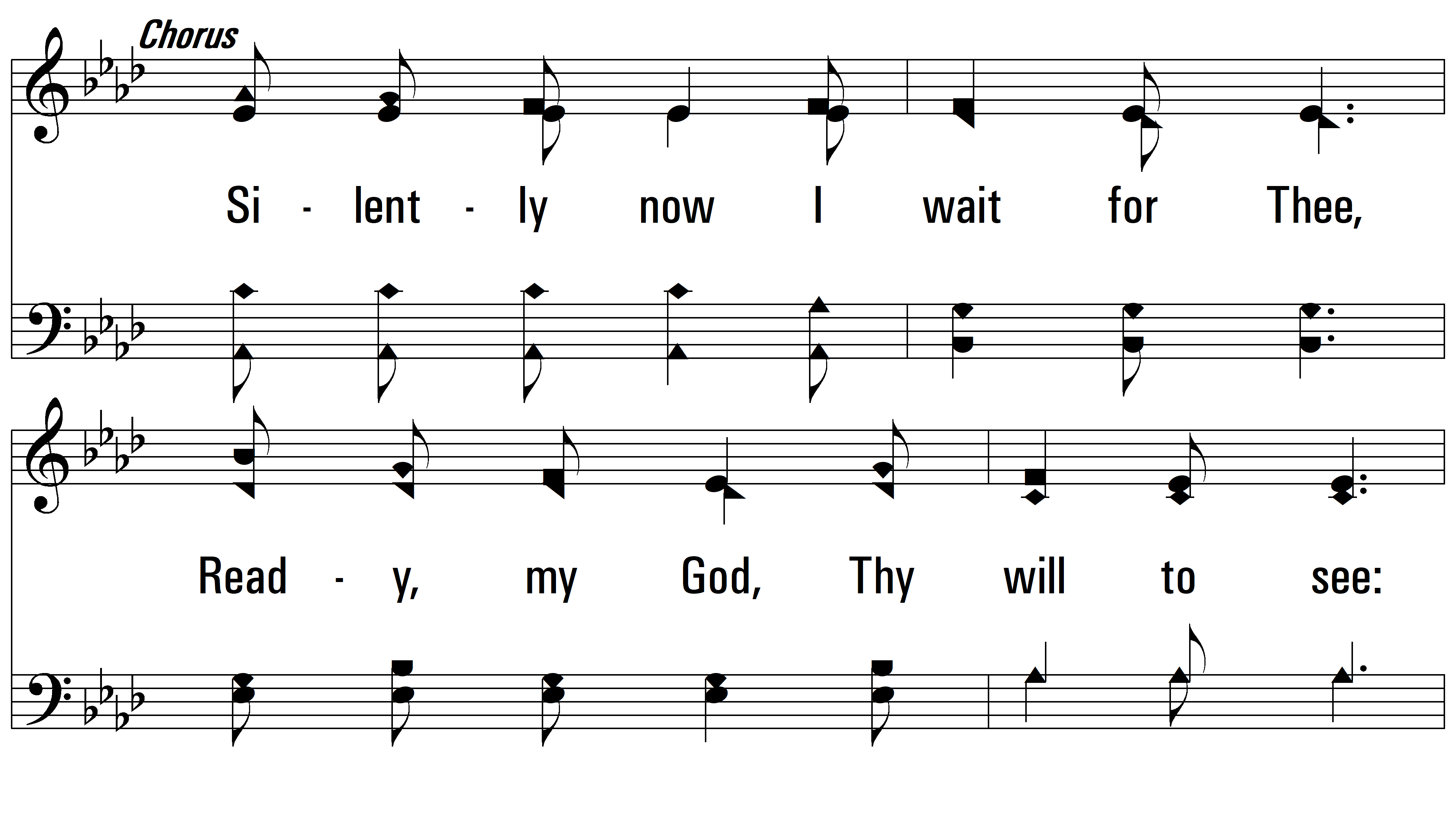 vs. 2
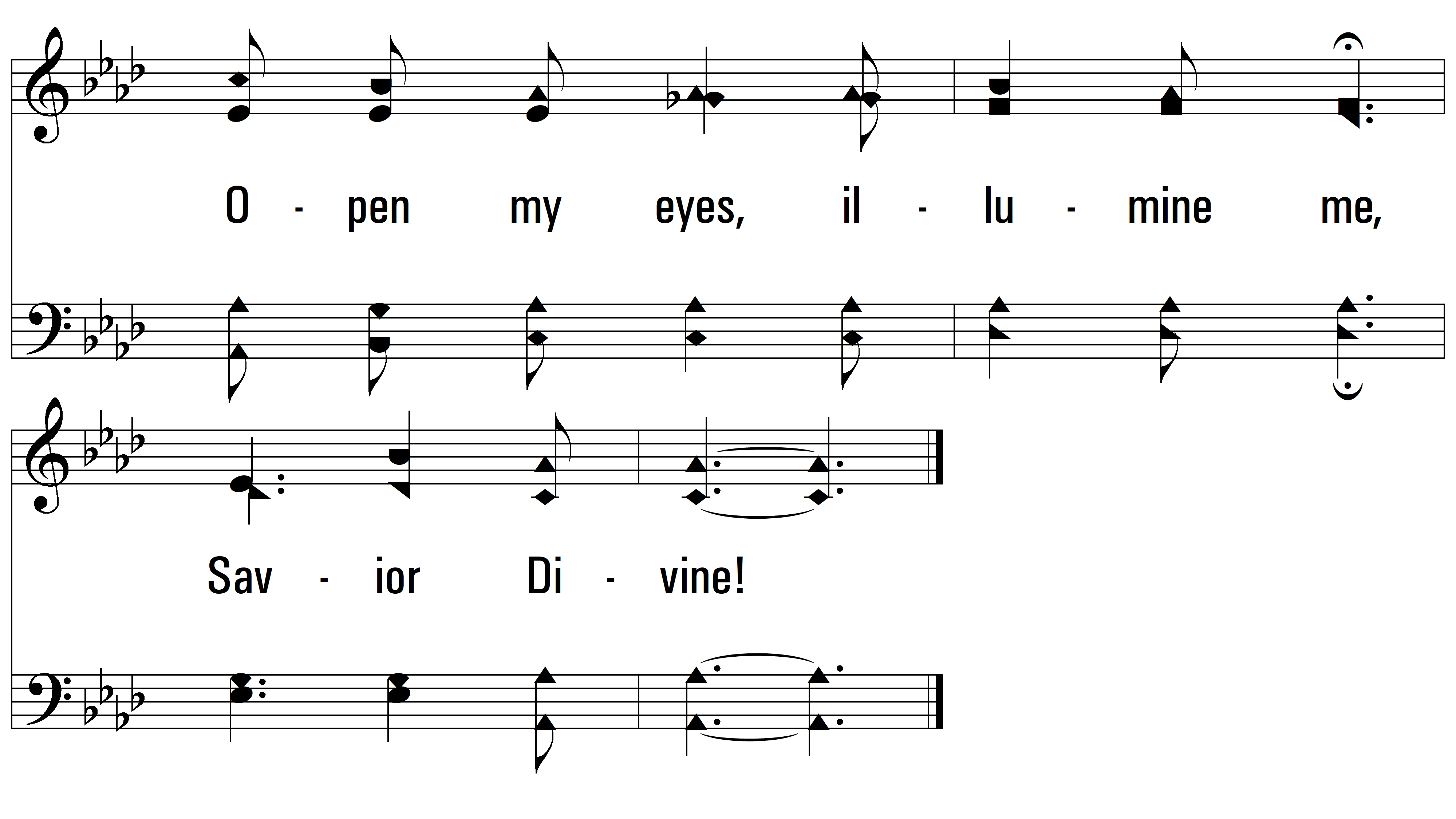 vs. 2
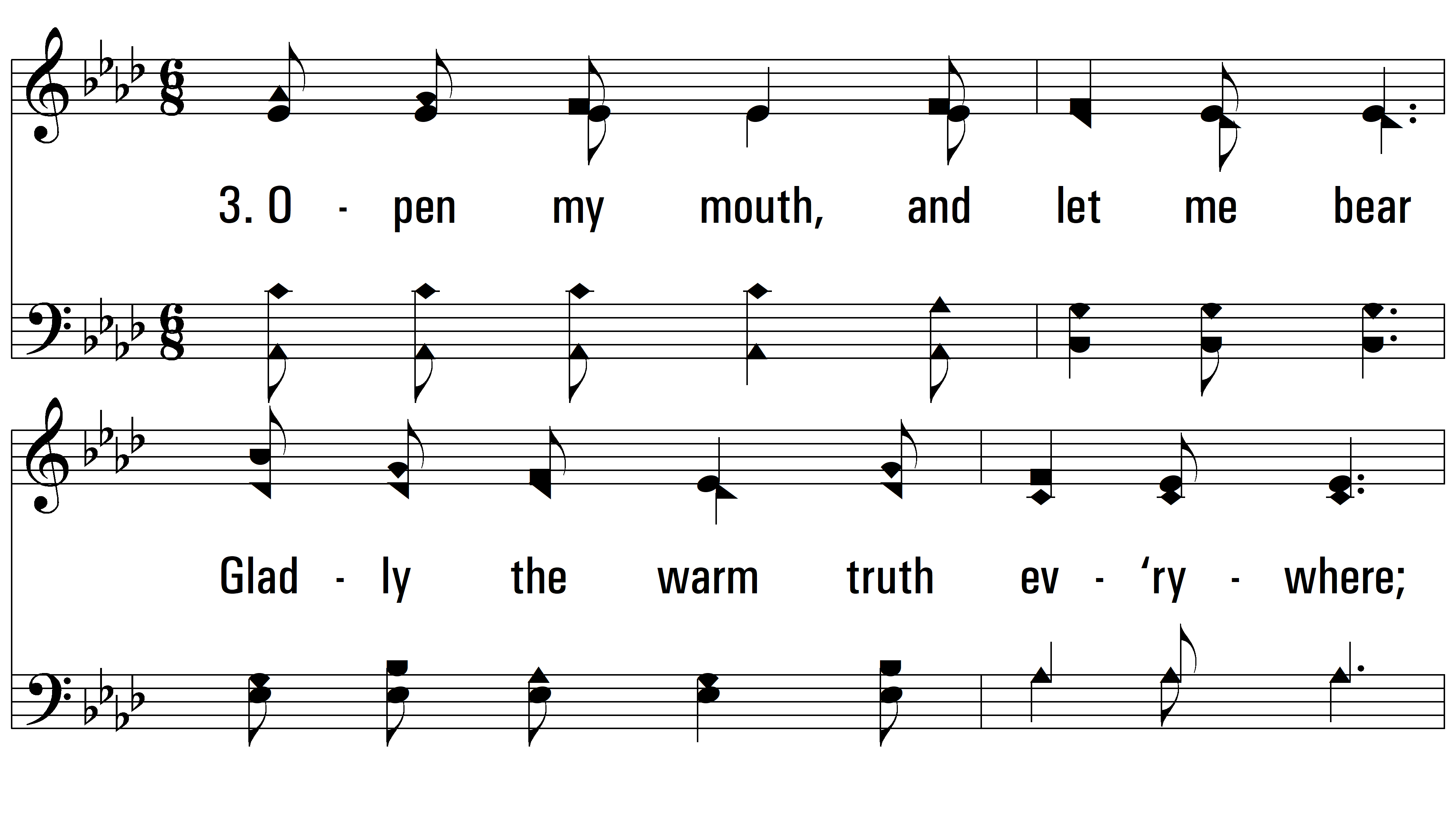 vs. 3 ~ Open My Eyes, That I May See
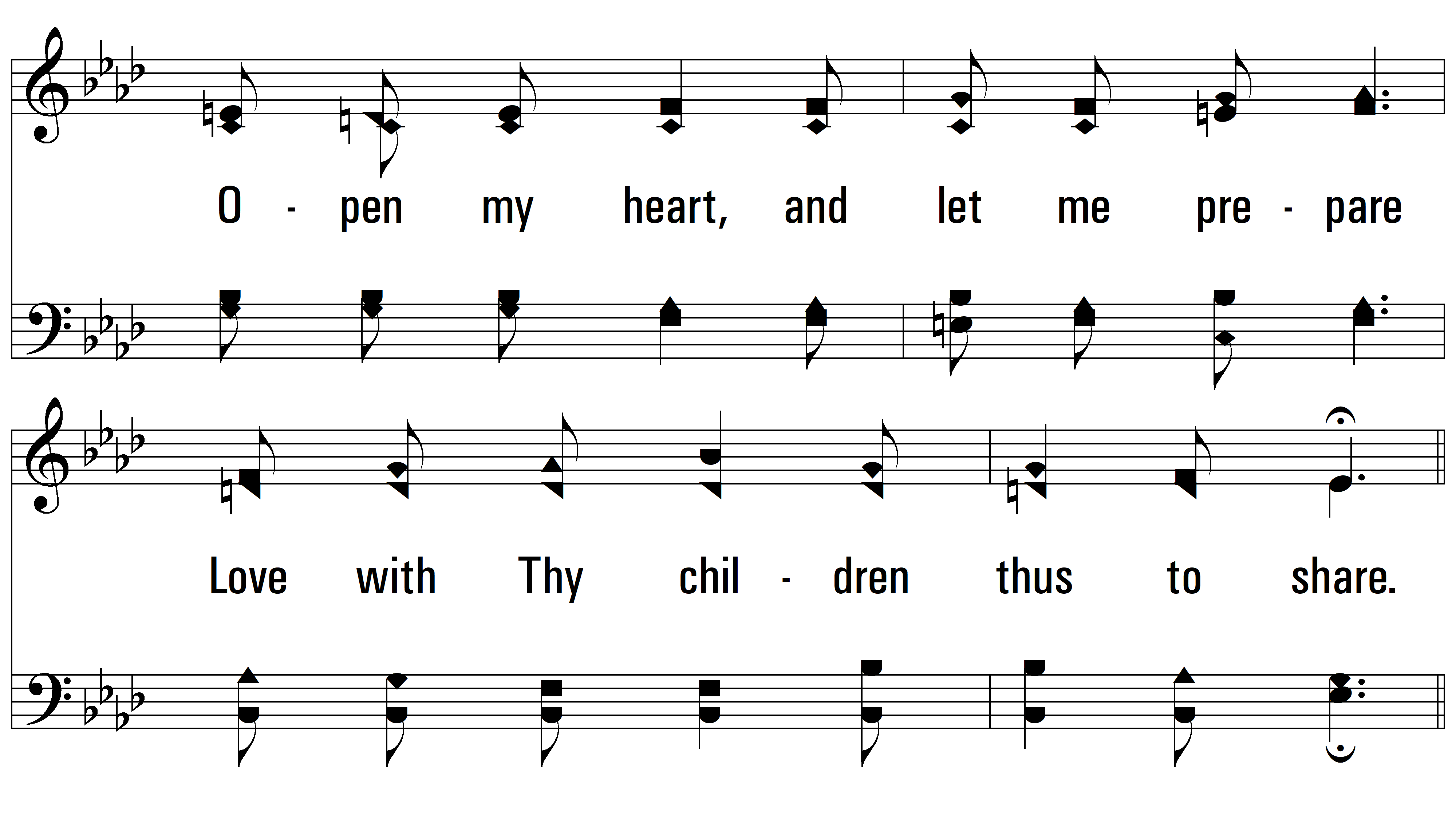 vs. 3
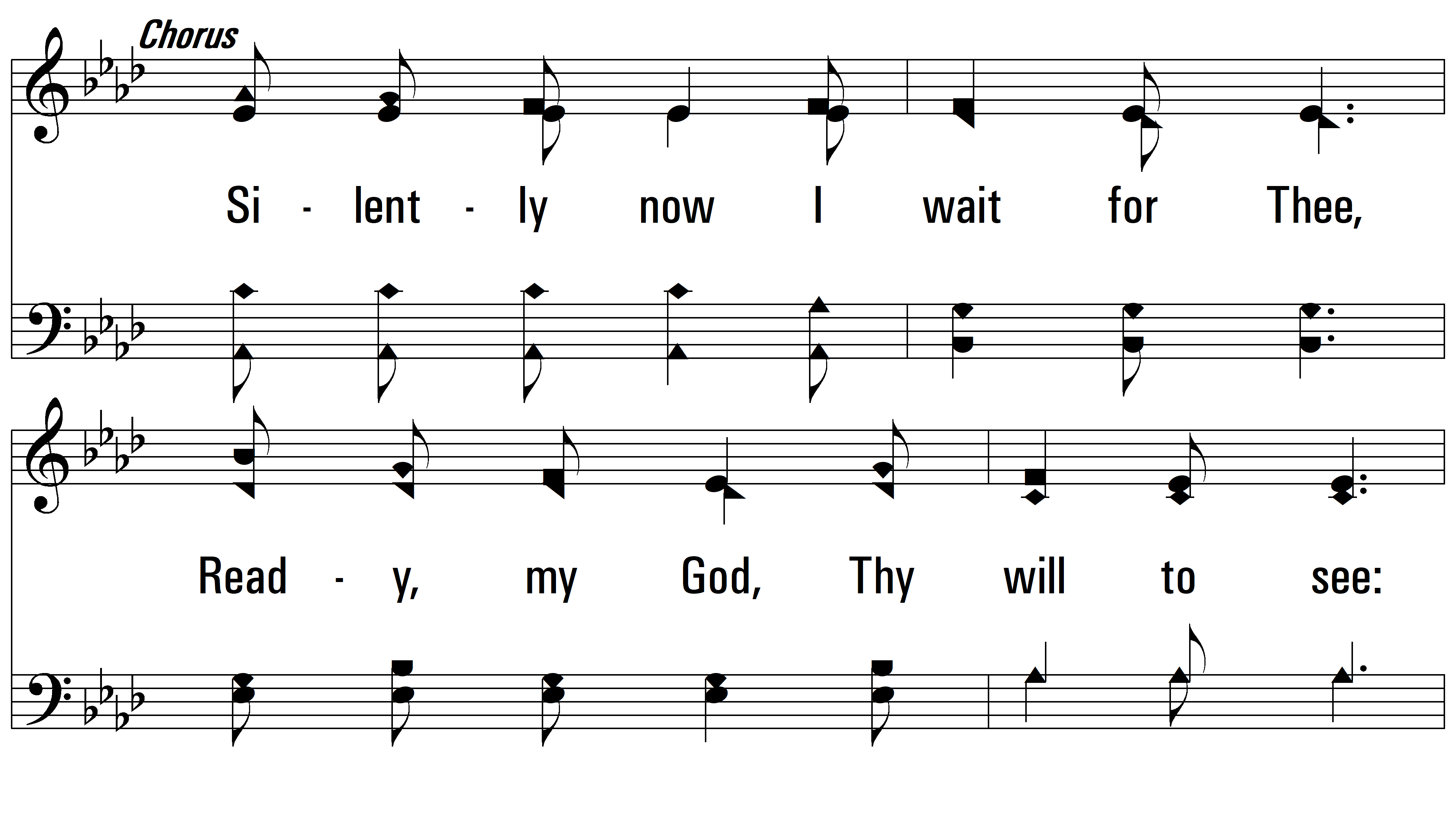 vs. 3
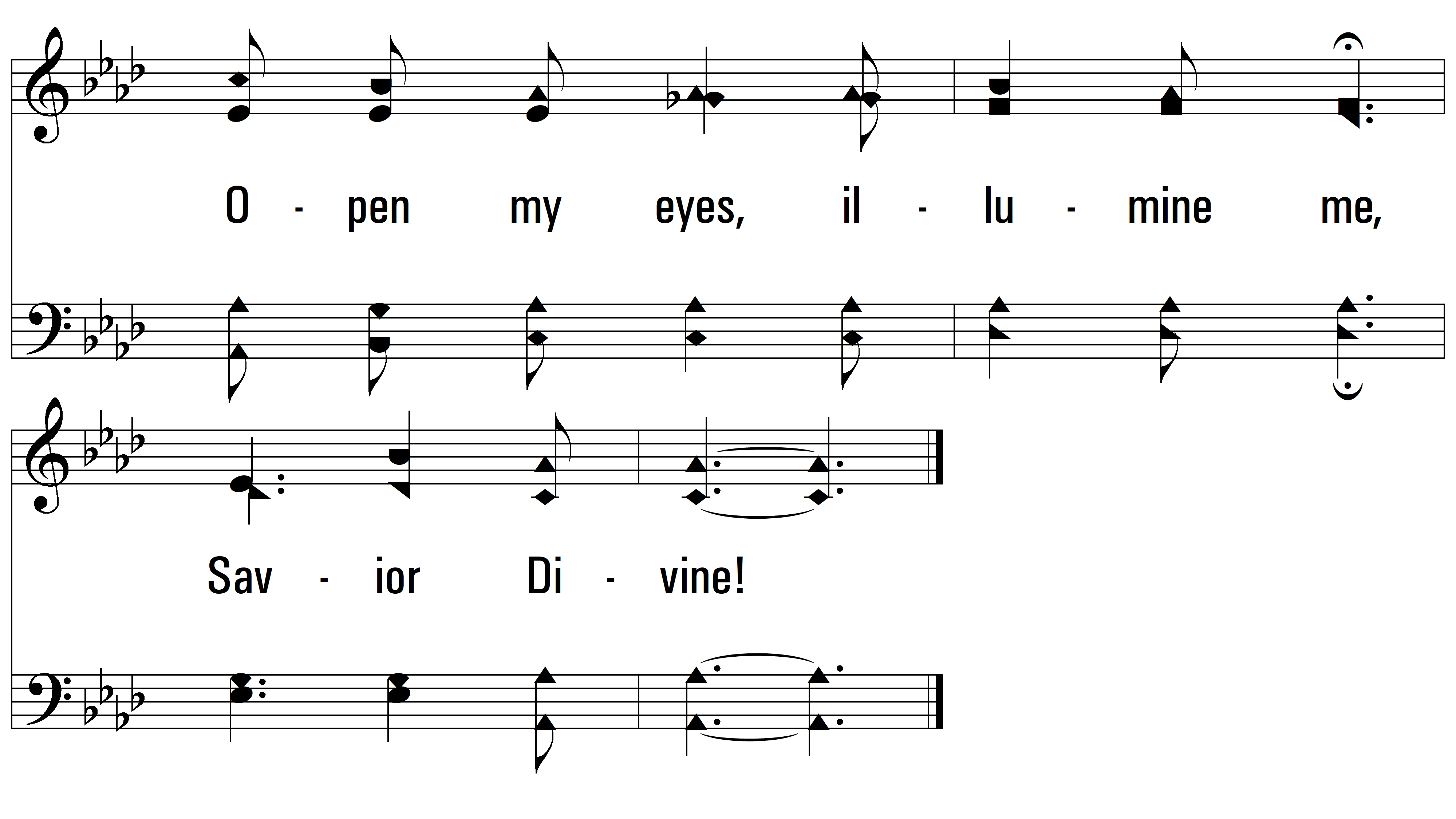 END
PDHymns.com
vs. 3